Aan de slag met COI?
Op basis van toolset/BP vanuit het huidige project


Vervolgprojecten (u kunt zich hiervoor aanmelden bij WCM)
Innovatie
Implementatie
Gapanalyses
Toolset/BP implementatieprojecten
Support
Werkgroep COI
Up to date houden toolset/BP
Kennis en ervaringen delen
Vervolgtrajecten begeleiden
Kennisdeling
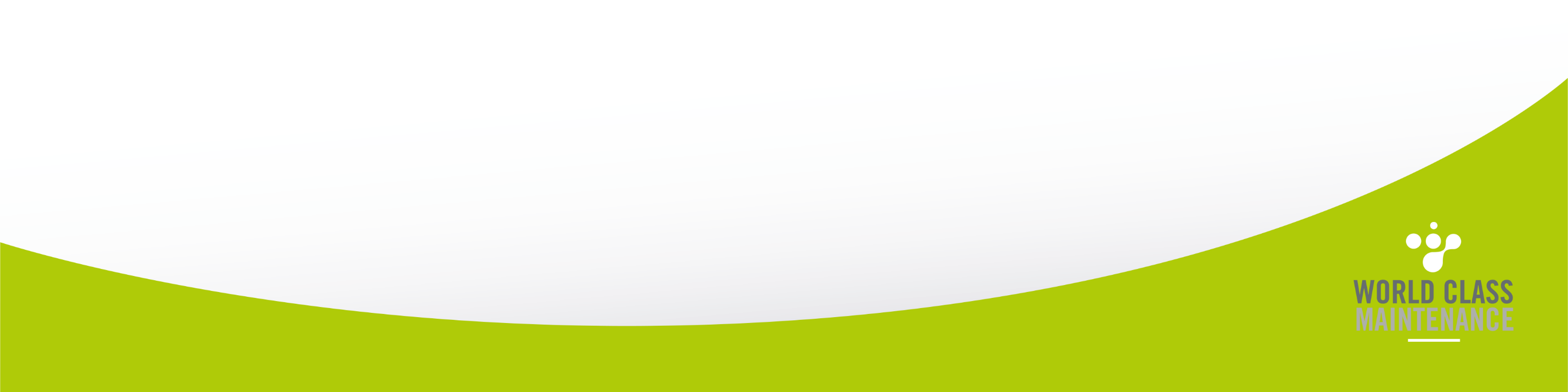 Wij helpen u graag verder
CUI